KÖFOP-1.2.1-VEKOP-16 Csatlakoztatási konstrukció az önkormányzati ASP rendszer országos kiterjesztéséhez
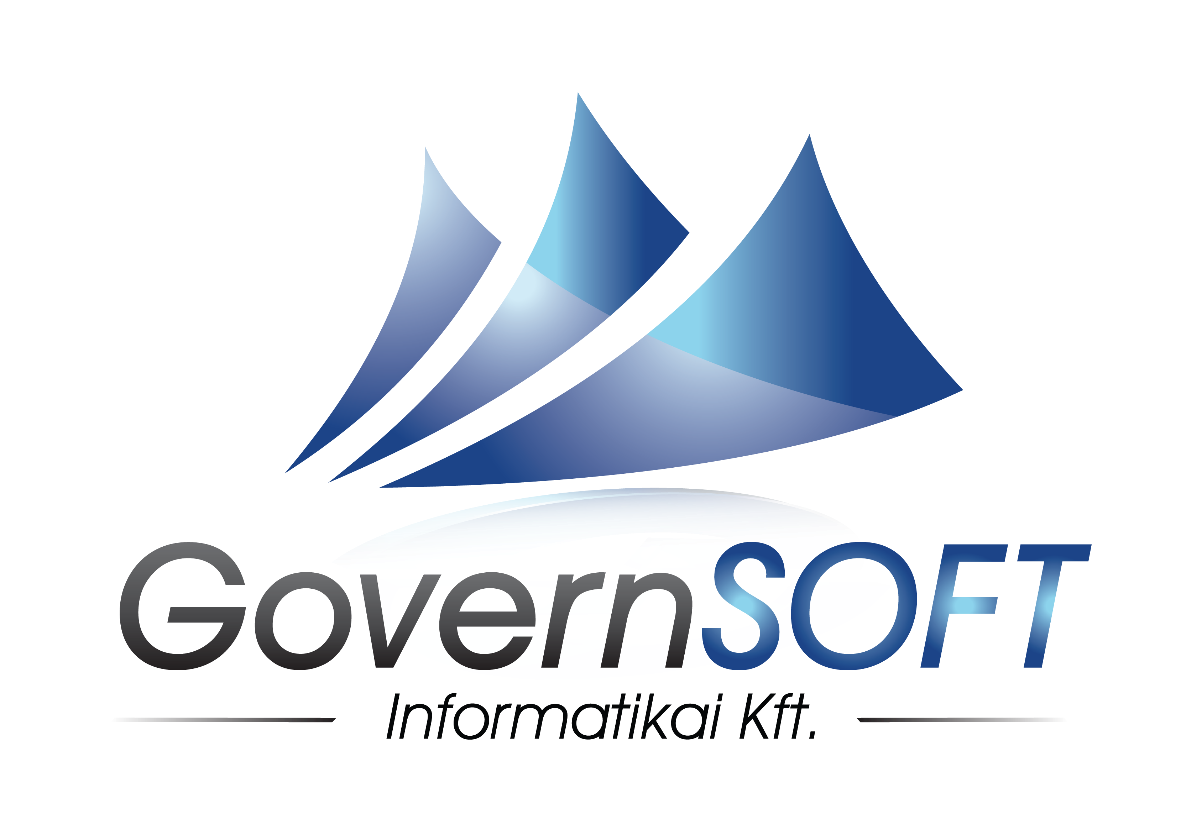 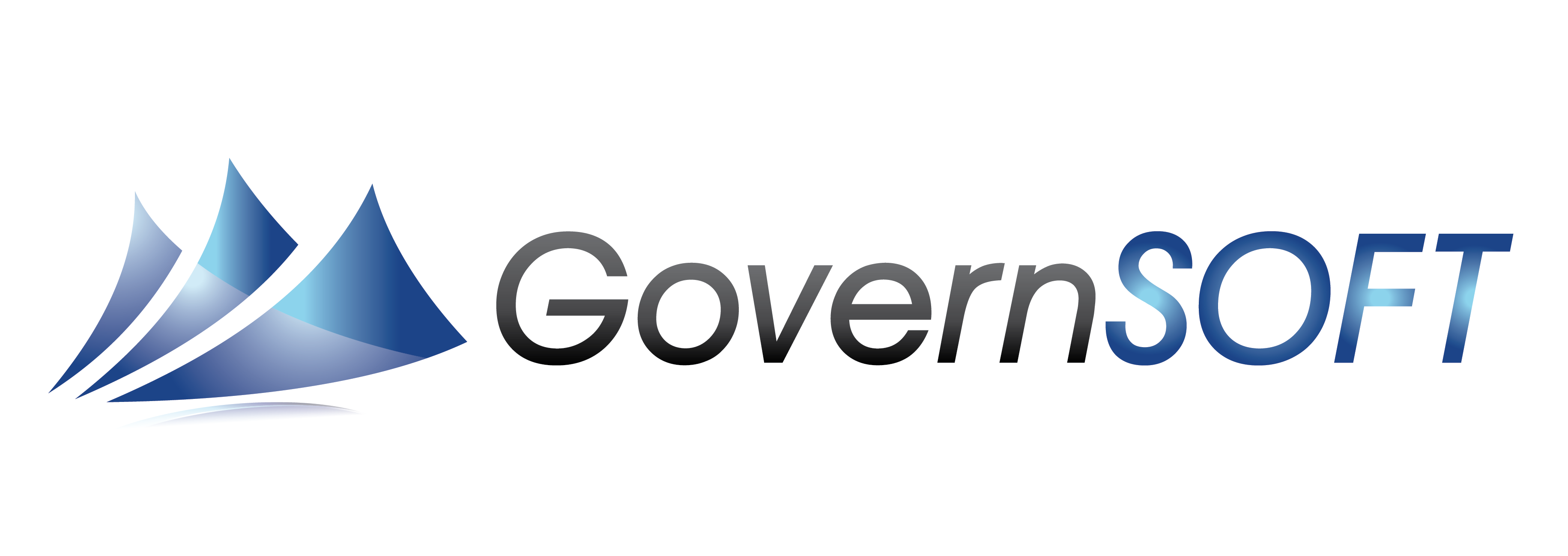 Támogatható tevékenységek:
Eszközök (szoftverrel együtt) beszerzése
 Működésfejlesztés és szabályozási keretek kialakítása 
 Önkormányzatok elektronikus ügyintézéséhez kapcsolódó feltételek kialakítása
 Önkormányzati szakrendszerek adatminőségének javítása, migrációja
 Oktatásokon történő részvételhez kapcsolódó utazás
 Tesztelés, élesítés
 Projektmenedzsment
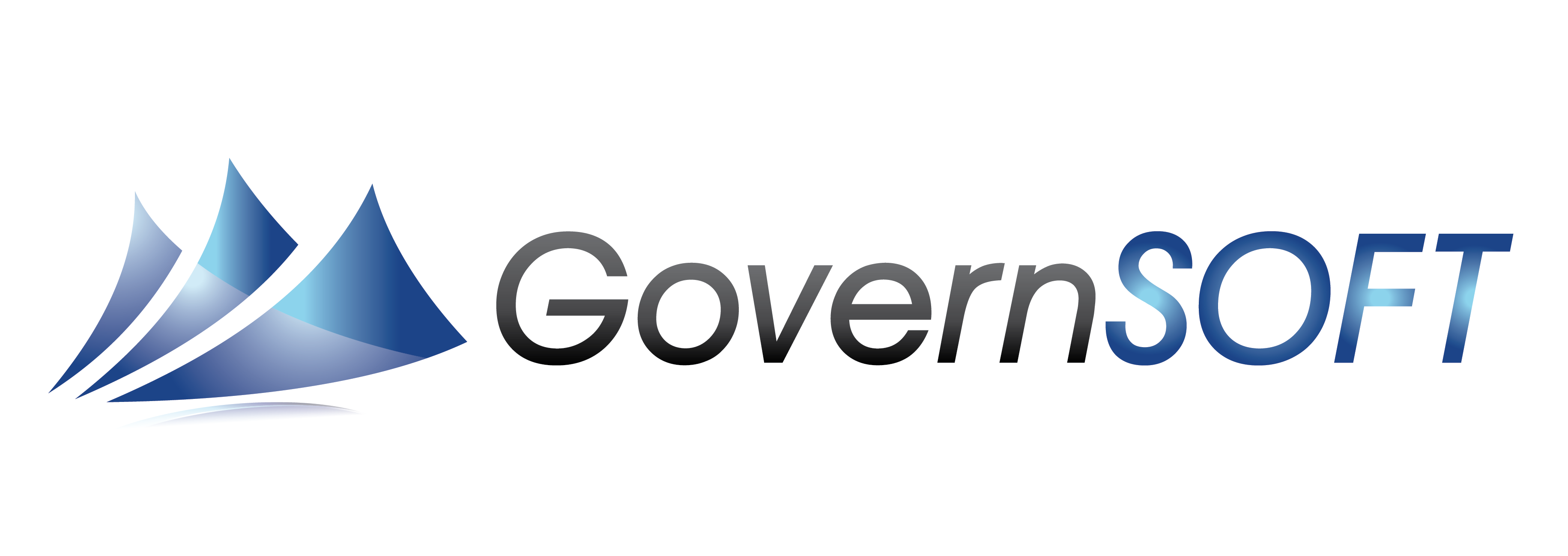 Eszközök beszerzése
(szoftverrel együtt)
Kártyaolvasó új típusú személyi igazolványhoz:


- minden ASP-vel érintett géphez szükséges


- cseréljék időben az igazolványokat
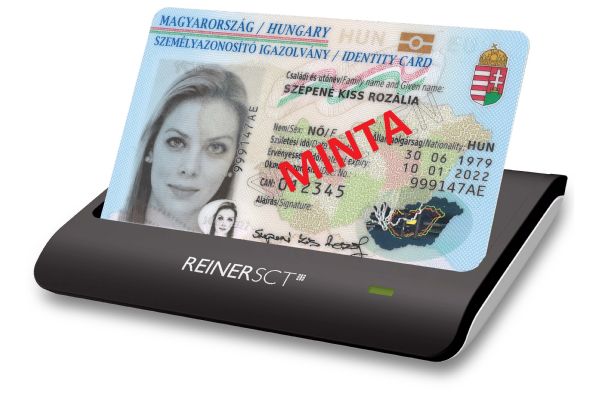 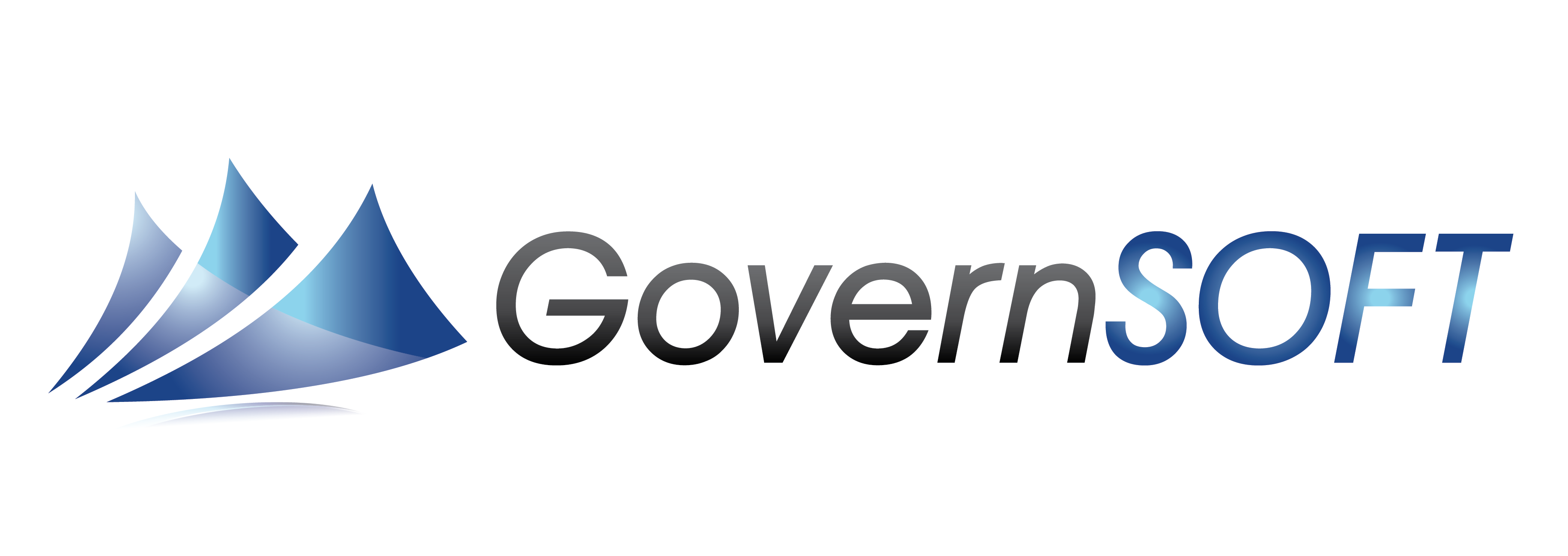 Eszközök beszerzése
(szoftverrel együtt)
- Lehetőség szerint, minél nagyobb monitor 20” feletti szélesvásznú
(széles listák, sok oszlop görgetés nélkül elférjen)

- Rack szekrény betervezése, ahol szükséges
NTG végpont aktív eszközeinek elhelyezésére

- Beüzemeléssel kérjék az eszközöket
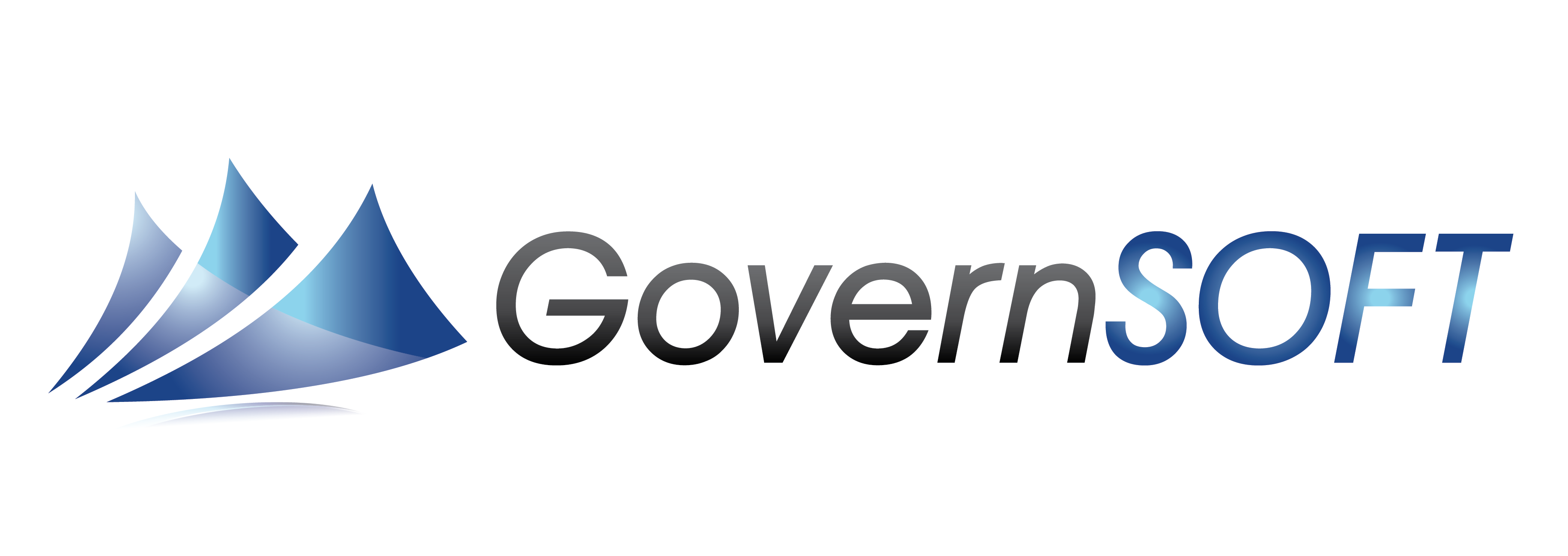 Működésfejlesztés és szabályozási keretek kialakítása
Elvárt informatikai biztonsági megfelelés az ASP kormányrendelet alapján: 
2013. évi L. törvény, továbbá a biztonsági osztályba és biztonsági szintbe sorolásra vonatkozó követelményekről szóló 41/2015. (VII. 15.) BM rendelet rendelkezéseiből következő, a rendszer biztonsági osztályba sorolás/sorolása alapján megállapított információbiztonsági követelményeknek történő megfelelés. 

    - Informatikai Biztonsági Szabályzattal kell rendelkeznie

    - elektronikus információs rendszerek biztonságáért felelős személy megléte

    - oktatnia kellett a felhasználóit biztonságtudatosság szempontjából
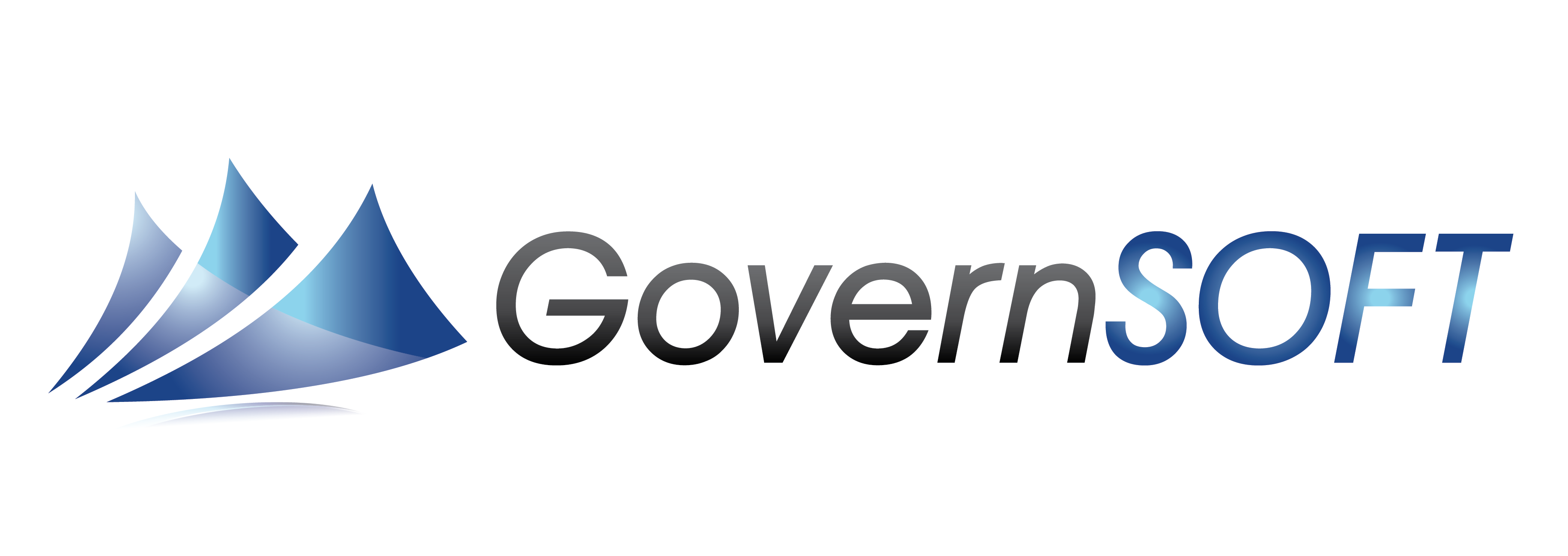 Projektmenedzsment
3.8.1.5.1884 a projekt előkészítési és megvalósítási időszakában végzett projektmenedzsment tevékenységhez igénybe vett szakértői szolgáltatás díja.

3.8.2.1.1886 Közszféra szervezet kedvezményezettek - ide nem értve az egyházi jogi személyt - az Útmutató 3.8.1.5. pontja szerinti szakértői szolgáltatást kizárólag akkor számolhatják el a projekt keretében, ha a szakértői szolgáltatást költségvetési szerv, vagy olyan gazdálkodó szervezet látja el, amelyben az állam vagy önkormányzat - együttesen vagy külön, közvetve vagy közvetlenül - 100%-os tulajdoni részesedéssel rendelkezik, és amelyek a szolgáltatást kizárólag közalkalmazotti, közszolgálati, kormányzati szolgálati, állami szolgálati jogviszonyban vagy munkaviszonyban foglalkoztatott alkalmazottal, vagy megbízási jogviszonyban foglalkoztatott természetes személlyel láthatják el.
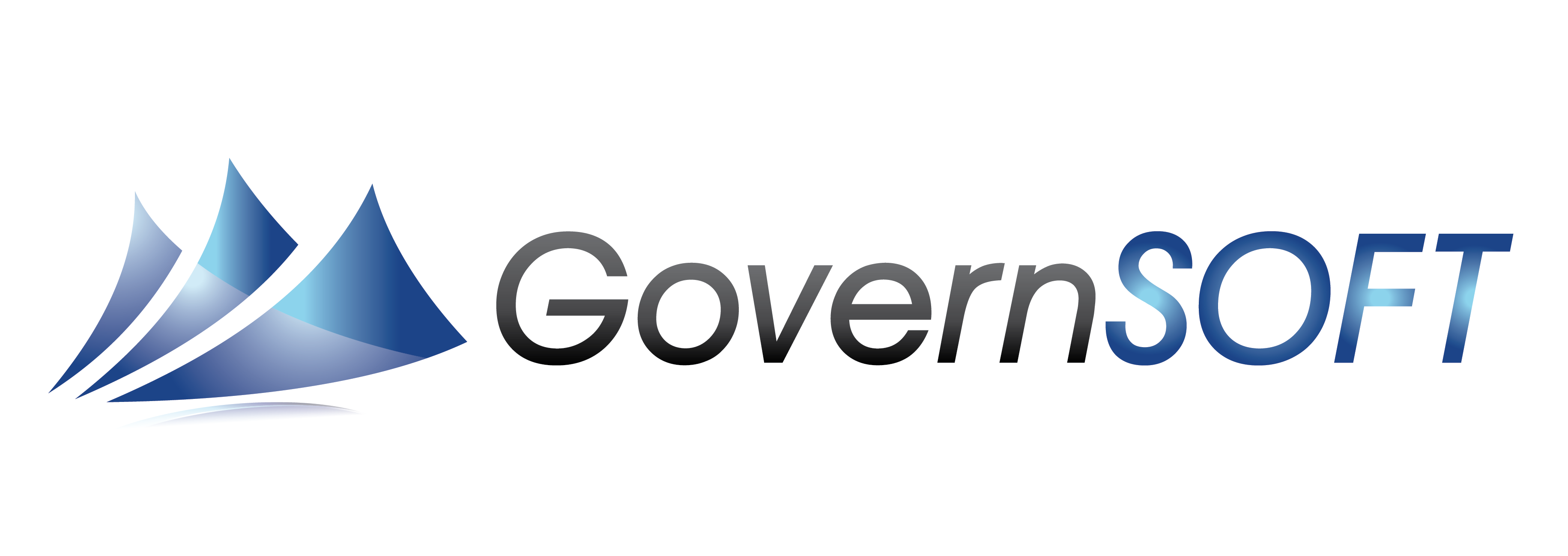 Tesztelés
Ezt a felhasználók végezzék el, ide ne tervezzenek szakértő díjat csak munkabért, és a foglalkoztatást terhelő adókat, járulékokat.
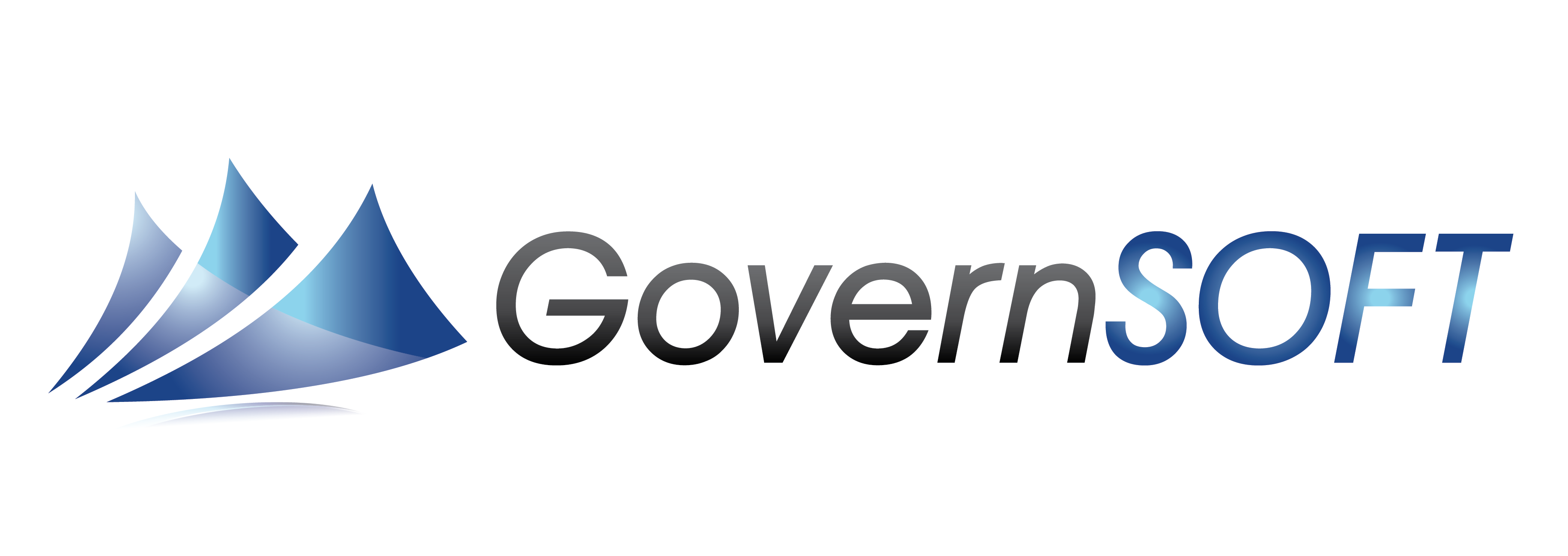 Migrációs tapasztalatok                                az ASP csatlakozásnál
Az első körben csatlakozásra kötelezettek számára jelenleg a következő rendszerek elérhetők:
- önkormányzati adórendszer- gazdálkodási rendszer
A továbbiakban várható még a következők megnyitása/bevezetése is 2018. januárjától:

- ingatlanvagyon-kataszter rendszer- iratkezelő rendszer- ipar-és kereskedelmi rendszer- hagyatéki leltár- elektronikus ügyintézési portál rendszer- települési portál rendszer
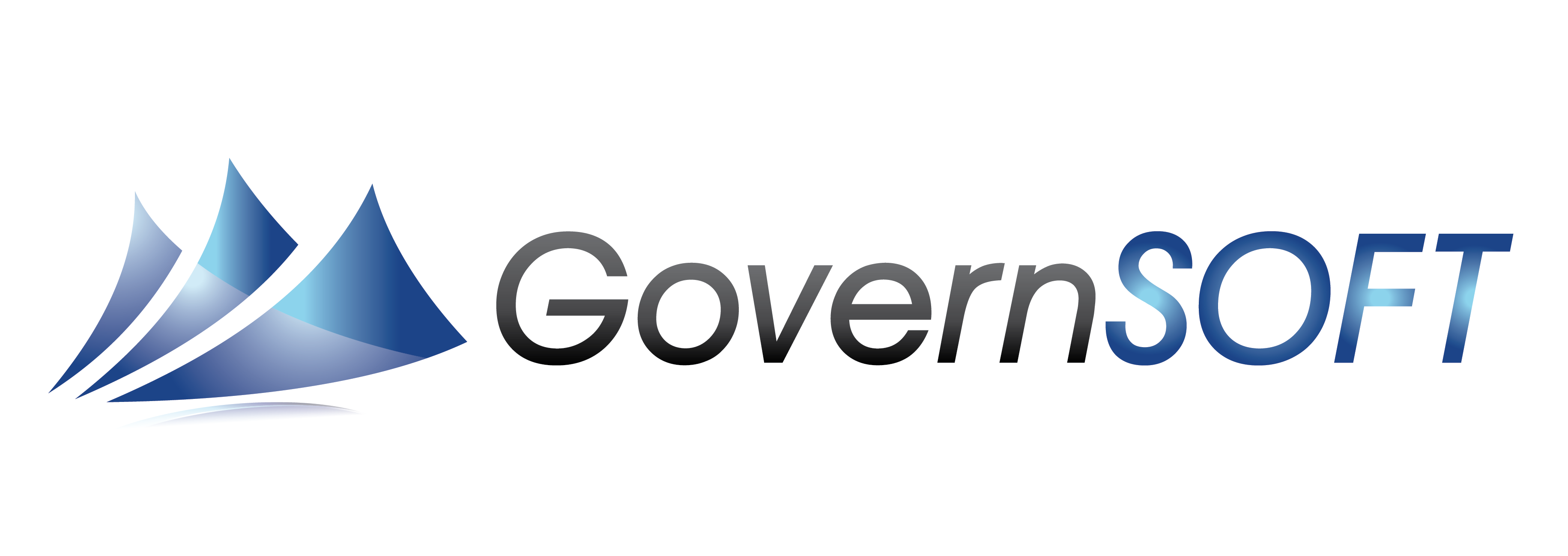 A migráció az ASP központ által biztosított Excel táblázatok kitöltésével történik, melyek az ASP alkalmazásokkal beolvastathatók.

Ezen táblázatok kitölthetők akár kézzel is, de nagy tételszám esetén ez igen sok időt emésztene fel, hatékonyabb a meglévő nyilvántartó program adatbázisából legenerálni a migrációs táblázatokat.

A táblázatok importálásakor a ASP oldali program ellenőrzi a betöltendő adatok megfelelőségét.

Ennél a lépésnél előjöhetnek olyan hibák is, ami a táblázatok kitöltési útmutatója alapján nem lettek volna megelőzhetőek, nem dokumentált összefüggések is előkerülhetnek. 

További tapasztalat, hogy túl nagy méretű (több ezer soros) adattáblákat szét kell darabolni, mert egyben nem hajlandó az ASP szakrendszer beolvasni.
A migráció menete
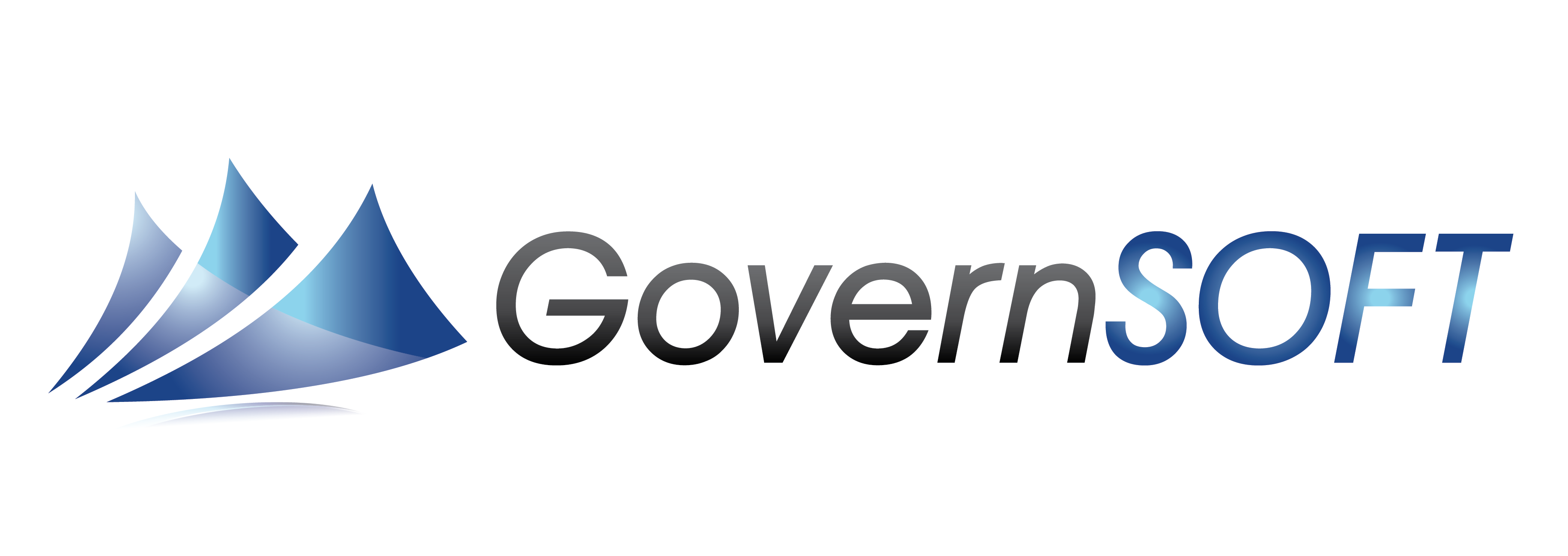 Előkészületek, előfeltételek
Az ASP rendszerre történő átállás egyúttal lehetőséget generál arra is, hogy a meglévő adatállomány letisztázása, karbantartása megtörténjen.

Egy egyszerű eset lehet például a partnertörzs tisztítása, ami magába foglalhatja a duplikált partnerek megszüntetését, hiányos bankszámla és cím adatok pótlását, a rég nem használt adatok törlését. Volt olyan település, akinek a partnerei között annyi használaton kívüli elem volt, hogy inkább vállalták, hogy kézzel berögzítik az ASP rendszerbe a partnereiket az első érintett gazdasági eseménykor, minthogy automatizáltan importáljuk a meglévő állományt. 



Volt olyan eset, amikor az adatott település tárgyieszköz nyilvántartása még valahol a 2014-es év közepén járt, akkor ment nyugdíjba a kolléga, aki karbantartotta és azóta nem foglalkozott vele senki.

Ilyen régi állományban biztos találhatóak olyan eszközök, amiket már nem létező főkönyvi számon tartanak nyilván. Ezeket nem lehet betölteni az ASP rendszerbe, célszerű a régi nyilvántartóban rendezni ezeket az anomáliákat, esetleg az Excel állományban is lecserélhető a betöltés előtt.
Ismeretes, hogy az ASP rendszer 2 faktoros azonosítást használ, ami úgy tűnik kisebb csúszás után május eleje óta működik. Ez azt jelenti, hogy a rendszer használatához a felhasználói név, jelszó pároson kívül szükség van az adott felhasználóhoz rendelt, új típusú személyi igazolvány leolvasására is az ASP munkaállomáshoz csatlakoztatott kártyaolvasó terminálon.
 
Emiatt a migrációt végző cégeknek nem tudnak az önkormányzatok a migráció idejére dedikált elérést biztosítani. Így vagy a helyszíni munkavégzés marad, ami jelentősen megnöveli a migrációs költségeket, vagy valamilyen képernyő megosztó alkalmazással(VNC, Teamvier) csatlakoznak a cégek az egyik ASP munkaállomásra (ami a csatlakozás ideje alatt más feladatra nem használható).
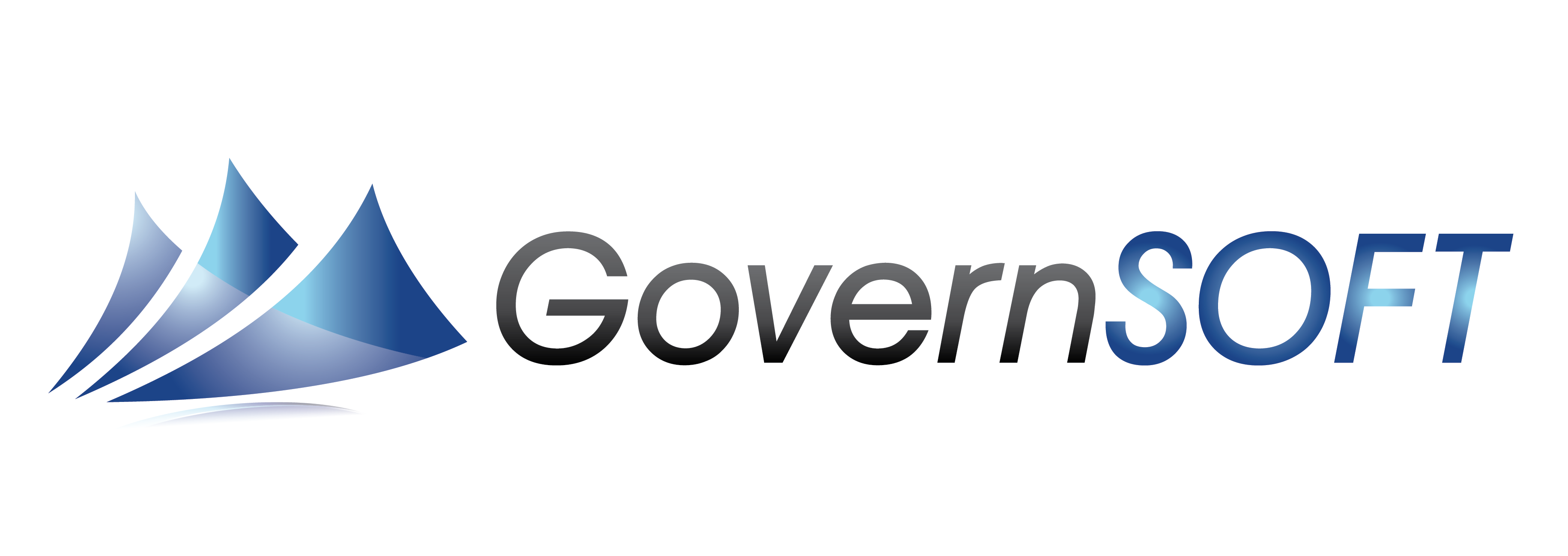 Munkavégzés a migráció alatt
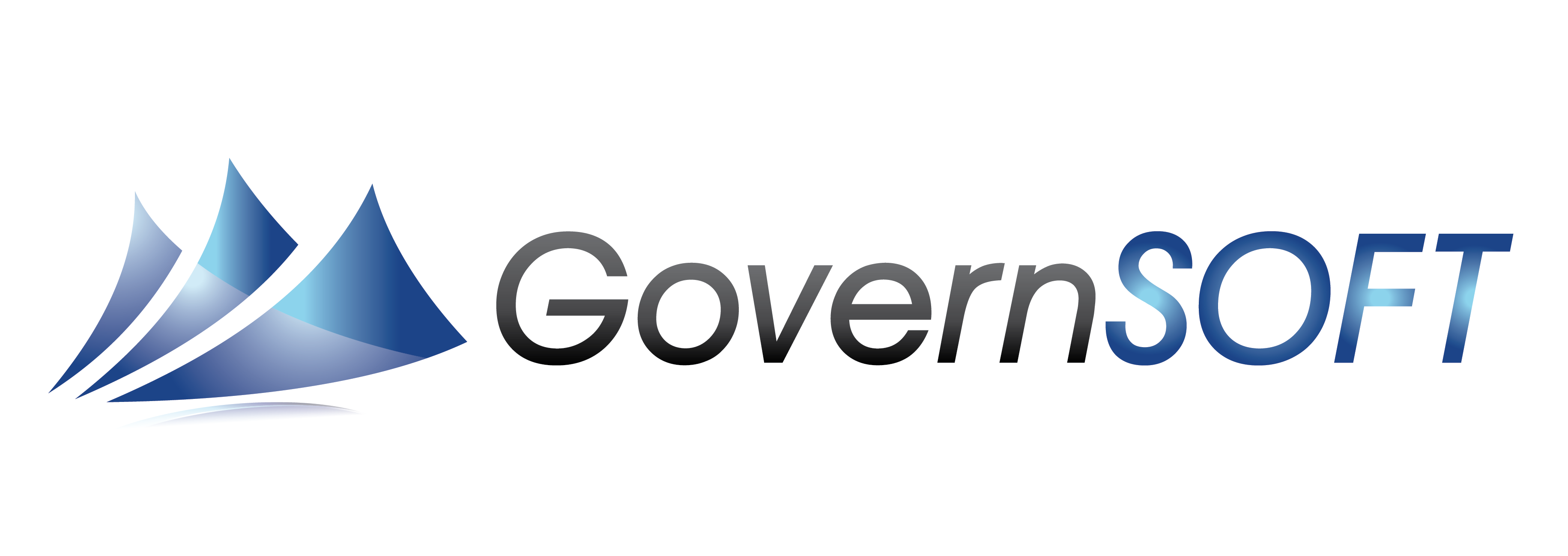 Az előkészületeket, adattisztításokat érdemes minél előbb elkezdeni!

A pénzügyi rendszer alapadatainak migrációjára jellemzően már az ASP oktatások kezdetén sor kerül. 

További migrációs feladatok a tárgyév zárása után lehetségesek, ami jellemzően nem január, hanem március-április hónapokra esik. 

Emiatt az átállás során lesz egy olyan időszak, amikor párhuzamosan kell használni a régi és az új alkalmazásokat is. 

Pl.: A 2018-tól csatlakozásra kötelezettek esetében 2018. január 2-án az aznapi pénztári tételeket már az ASP-ben célszerű rögzíteni, míg a 2017-es év számviteli zárása még az előző rendszerben kell megtörténjen.
Migrációs feladat ütemezése
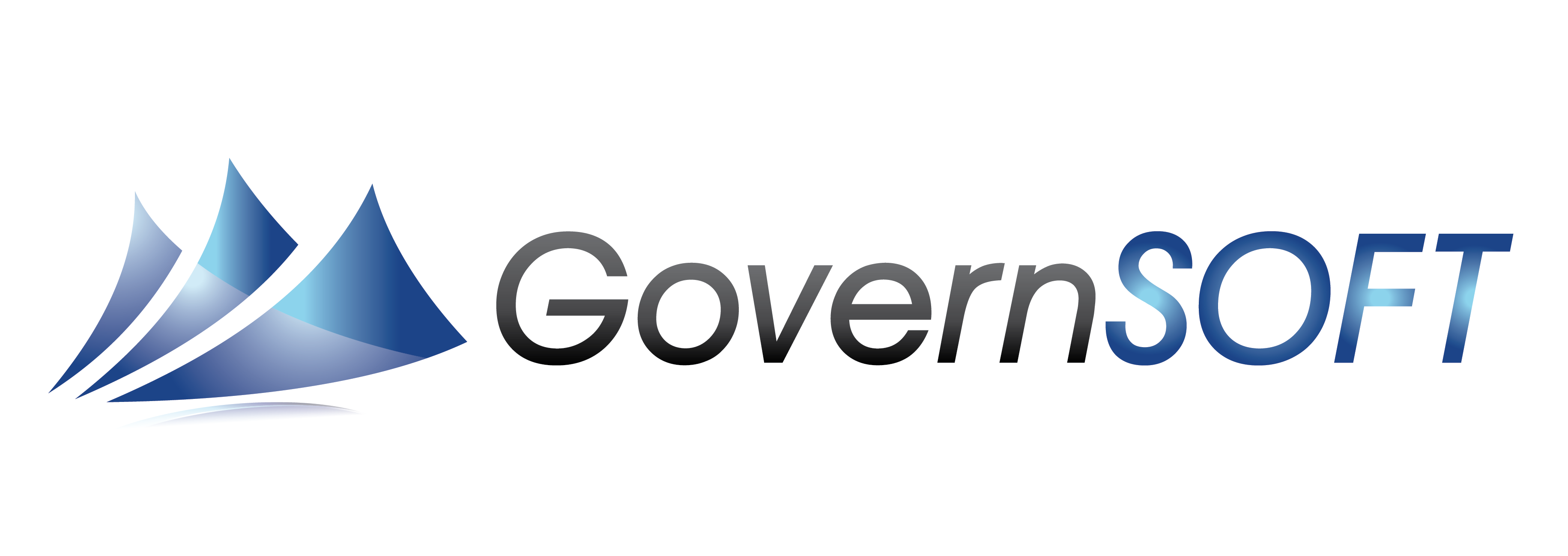 A jelenleg használ rendszereket még évekig fenn kell tartani, a historikus adatokra továbbra is szükség van!

A migráció nem lehet teljes olyan tekintetben, hogy az összes megelőző év teljes adatállománya átkerüljön az ASP rendszerbe (kivéve az iratkezelő rendszert, ami a 257/2016. (VIII. 31.) Korm. rendelet hatályos szövege alapján fogadja majd a teljes állományt:

„(5) Az iratkezelő rendszer - a Kincstár által közzétett formátumban - fogadja a helyi önkormányzatnak az iratkezelő rendszerhez történő csatlakozását megelőző napon használt iratkezelő rendszerében tárolt teljes adatállományt.”)

A szakrendszerek jövőbeli fenntartása miatt szükséges már idejében tárgyalásokat kezdeményezni a jelenleg használt rendszerek szállítóival, hogy az adatok elérése, a programok fenntartása miképp, milyen költséggel lesz lehetséges a továbbiakban.
Meglévő rendszerek fenntartása
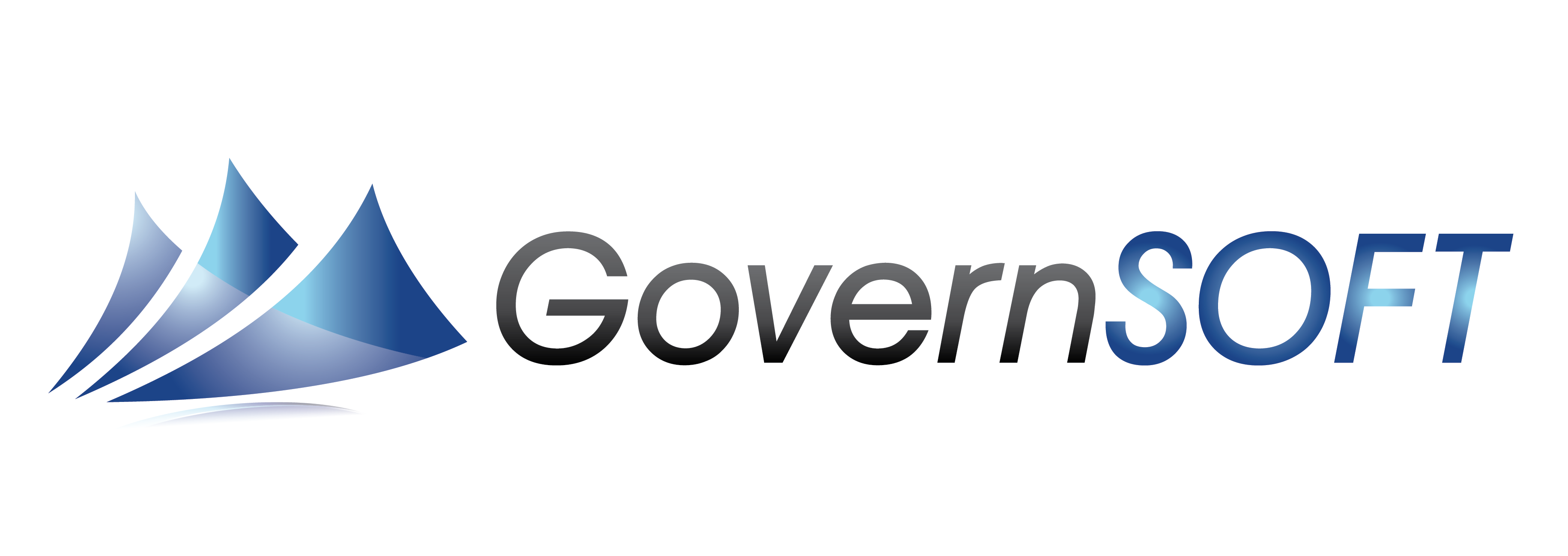 Köszönöm a figyelmet!